Государственные образования 
на белорусских землях 
в IX–XVIII вв.
Презентация по дисциплине «История Беларуси в контексте европейской цивилизации» для студентов I курса неисторических специальностейСоставитель:  Самонова Мария Николаевна, 
кандидат исторических наук, доцент кафедры довузовской подготовки и профориентации ГГУ им. Ф. Скорины
Цель: изучить основные формы и этапы развития государственности на белорусских землях в IX–XVIII вв.


План:
1. Ранние государственные образования на белорусских землях. Киевская Русь.

2. Полоцкое и Туровское княжества в IX-XIII вв.

3. Создание ВКЛ. Особенности государственного 
и социально-экономического строя.

4. Образование Речи Посполитой. Кризис и три раздела государства.
Ранние государственные образования на белорусских землях. Киевская Русь.

Племенные княжения – зачатки государственности у восточных славян. 

«Повесть временных лет» сообщает о княжениях у полян, древлян, дреговичей, словен, полочан.

На белорусских землях протогосударственными структурами были племенные княжения полочан и дреговичей. 

На их основе сложились раннегосударственные образования Полоцкое и Туровское княжества.
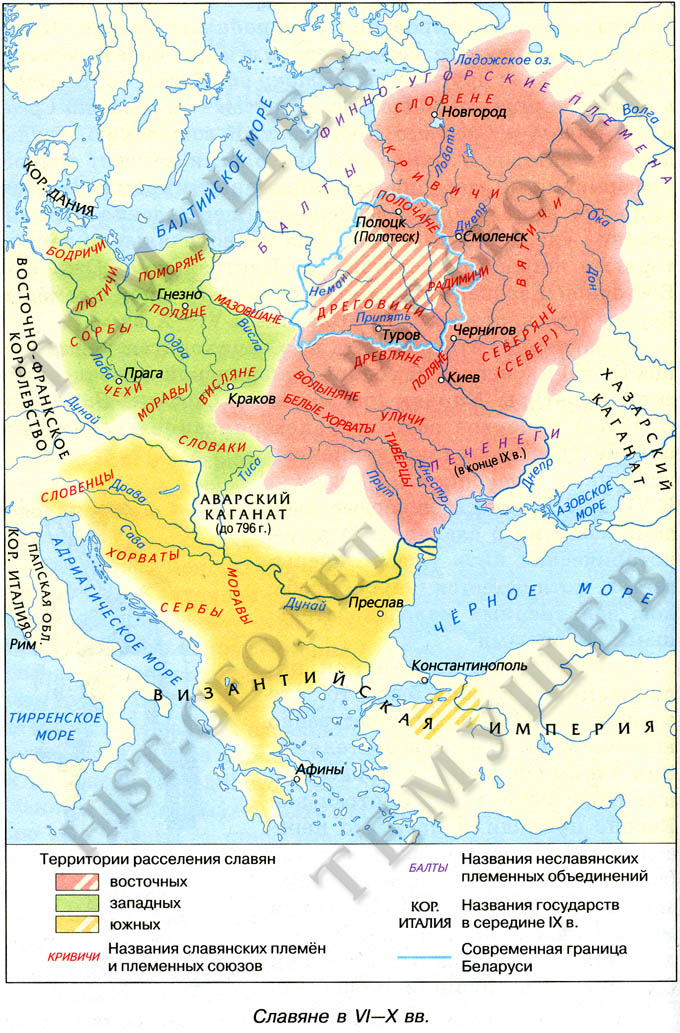 Объединение племенных княжений под  властью династии Рюриковичей привело к созданию восточнославянского государства – Киевская Русь (Древняя Русь, Древнерусское государство).

Сведения  «Повести временных лет»: 
862 г. – призвание на княжение варяга Рюрика в Новгород.
«И принял всю власть один Рюрик, и стал раздавать мужам своим города — тому Полоцк, этому Ростов, другому Белоозеро» - первое упоминание Полоцка.
882 г. – преемник Рюрика князь Олег захватил Киев и перенес туда столицу.
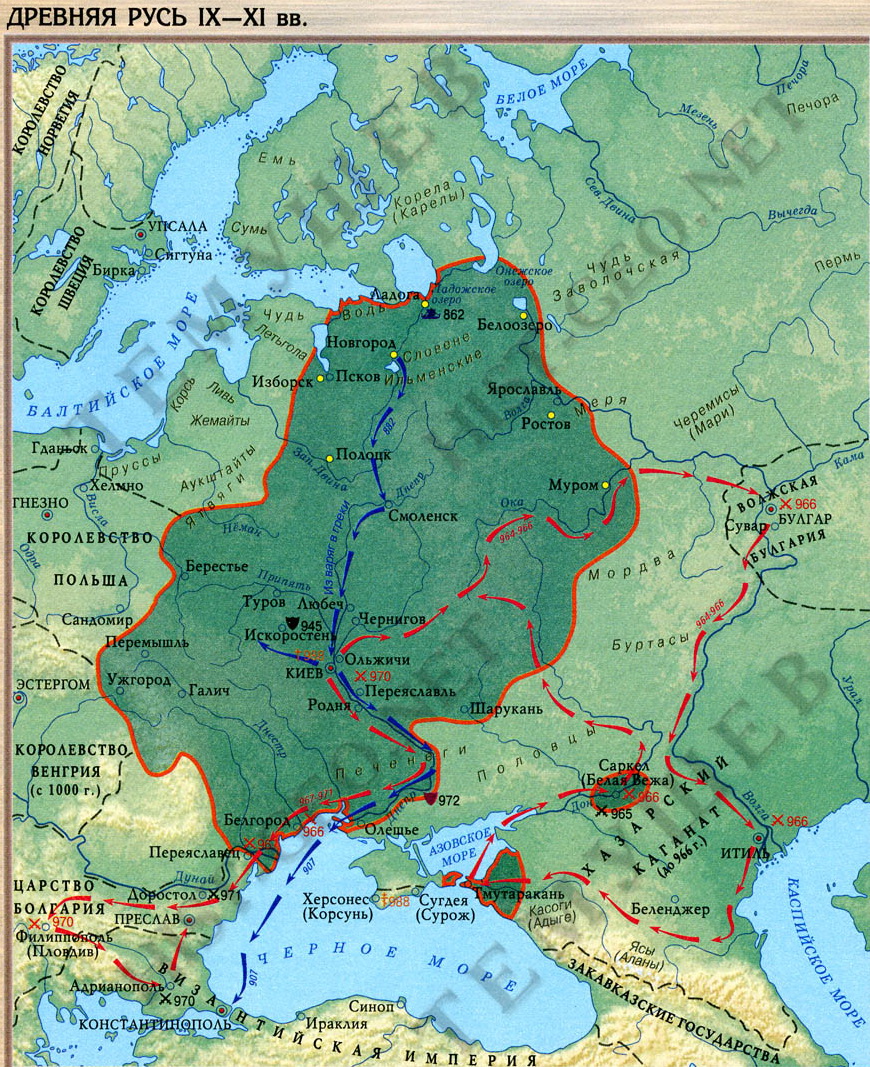 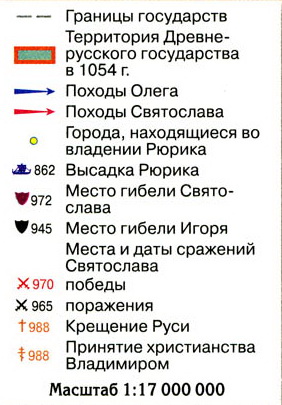 Путь «из варяг в греки» сыграл огромную роль в развитии Киевской Руси.

Главными политическими центрами на пути «из варяг в греки» были Новгород, Полоцк, Киев.

988 г. – принятие христианства в качестве государственной религии содействовало укреплению территориального и этнокультурного единства Киевской Руси, развитию культуры восточных славян.
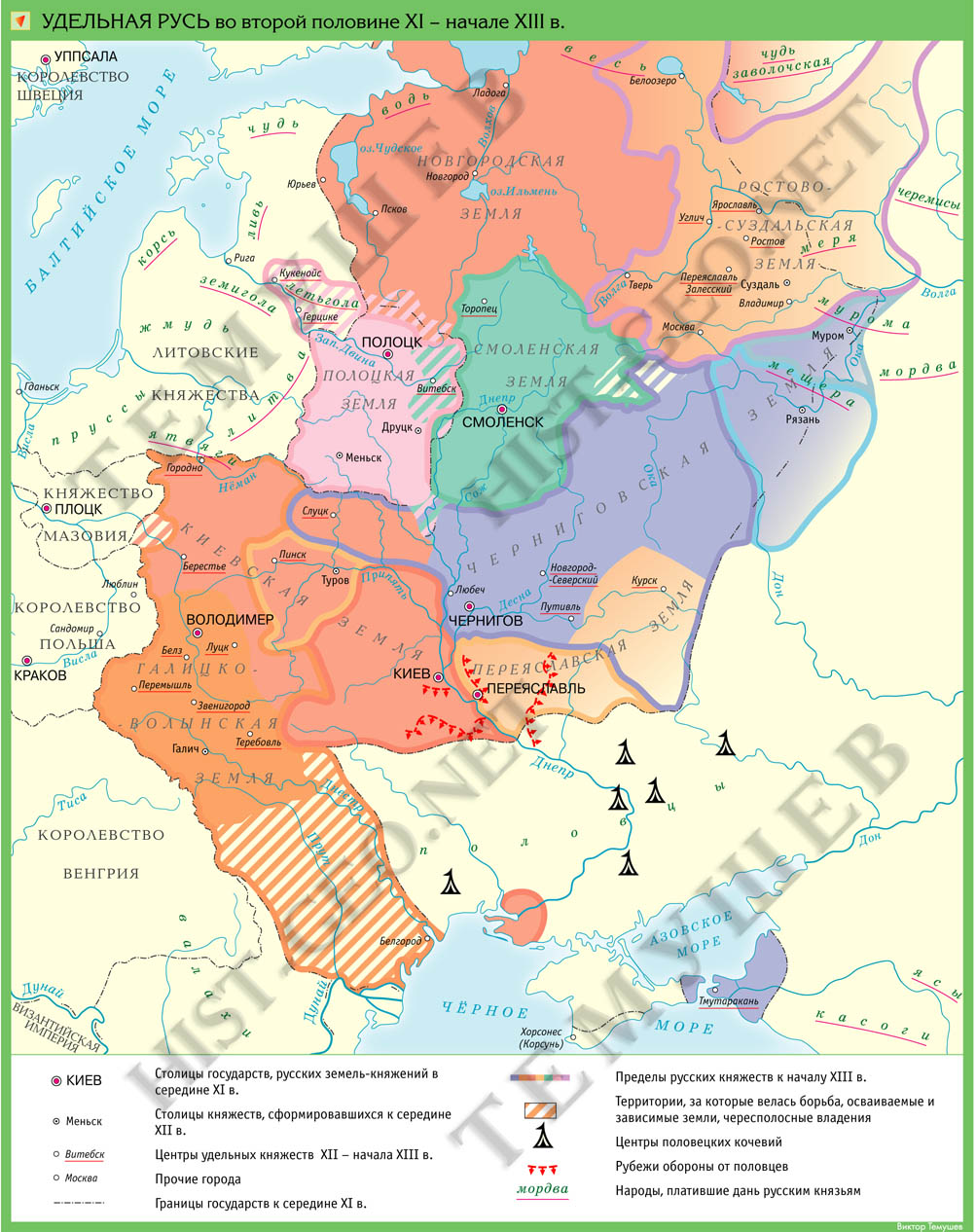 Правление Ярослава Мудрого (1019—1054) – время наивысшего расцвета Киевской Руси.

Ярослав разделил Русь между сыновьями на уделы – земли-княжения.

Первым от Киевской Руси обособилась Полоцкая  земля - в правление Изяслава Владимировича (988–1001). 

Во второй четверти XII в. Киевская Русь распалась на самостоятельные  княжества (земли).
2. Полоцкое и Туровское княжества в IX-XIII вв.
Полоцкое княжество (земля) – первое государство 
на территории Беларуси.

Полоцкое княжество (земля) – исток белорусской государственности (История белорусской государственности. В 5 т. Т.1. Мн., 2018).
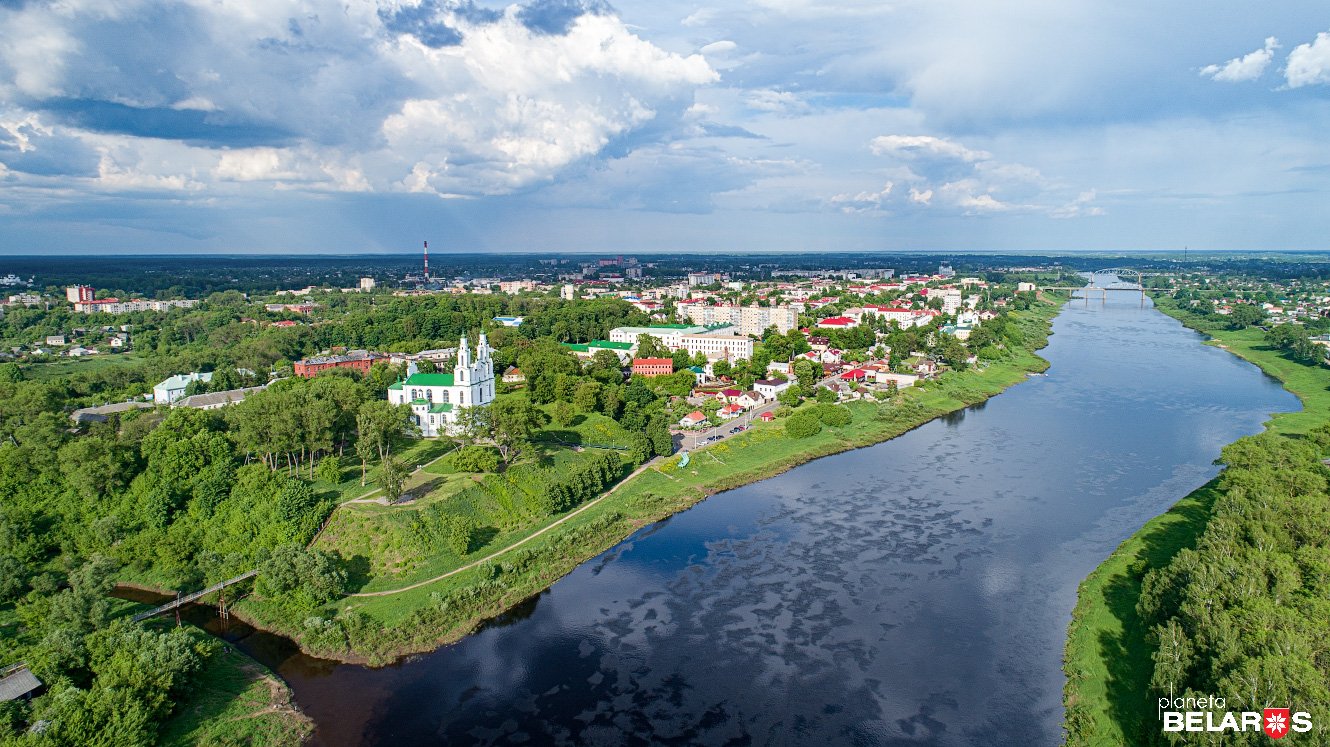 Современный Полоцк
Полоцкое княжество (земля) первым из всех древнерусских земель стало самостоятельным, раньше других получив свою княжескую династию – «Рогволодовы внуки». Это произошло на рубеже Х–ХI вв.  

Туровское княжество – волость Киевской земли до середины ХII в. Юрий Ярославич (1157–1167) – обретение самостоятельности Туровом.
Туровские князья 
в ХI - первой половине XII вв.  часто занимали великокняжеский престол в Киеве:
Святополк Владимирович (1015–1019) и др.
Большие полномочия наместника князя  в Турове – посадника.
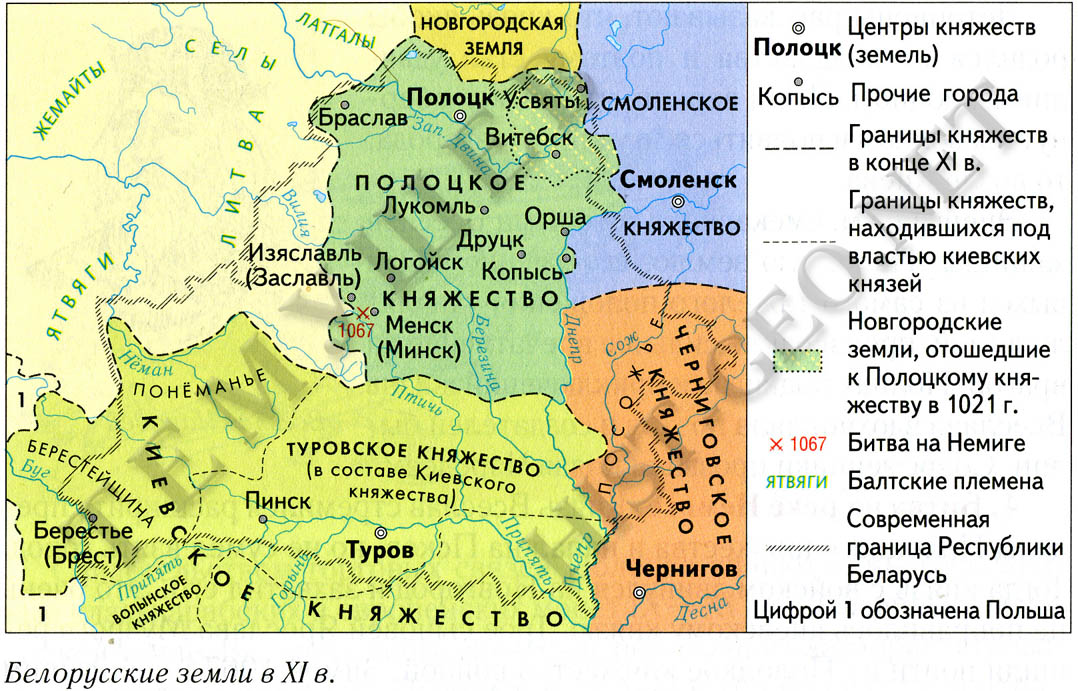 Рогволод (950–980) – первый известный полоцкий князь. Родоначальник полоцкой княжеской династии Рогволодовичей. 

Рогволод самостоятельно правил в Полоцке, проводил независимую политику.  К союзу с Рогволодом стремились киевский князь Ярополк и новгородский князь Владимир.
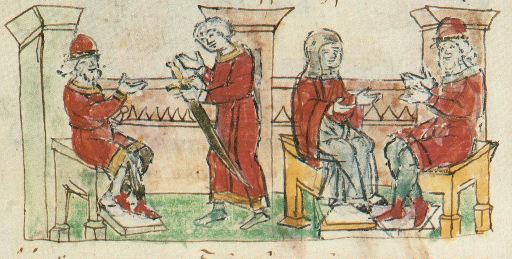 Рогволод принимает сватов от Владимира и совещается с дочерью Рогнедой (Миниатюра Радзивилловской летописи, XV в.).
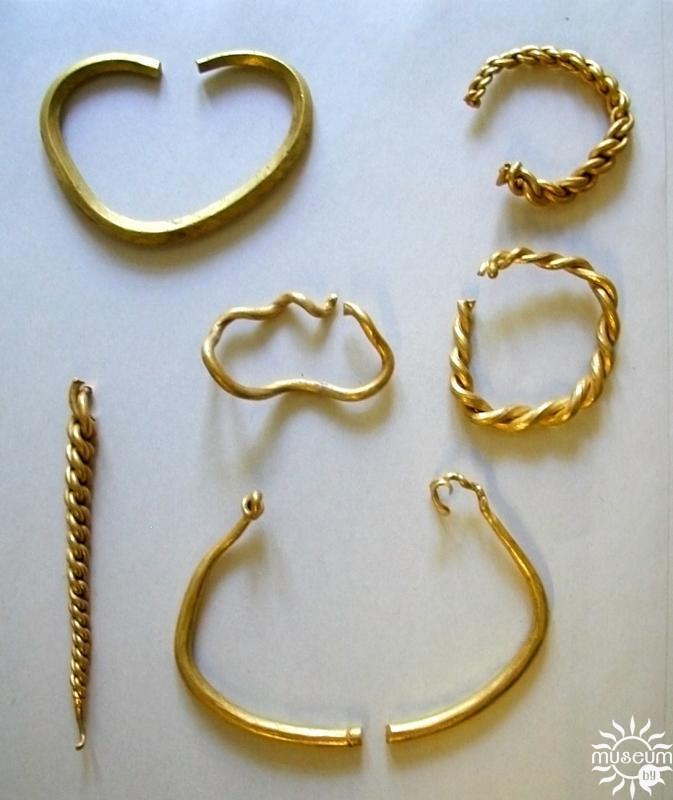 Свидетельство экономической и военно-политической мощи Полоцкого княжества времён Рогволода – 
уникальный клад 6 золотых вещей, обнаруженный в Полоцке.
Изяслав Владимирович (988–1001) – восстановление правления династии Рогволодовичей, начало самостоятельного развития Полоцкой земли как государства, проведение христианизации. 

Брячислав Изяславич (1003–1044) – активная политика по расширению территории государства на востоке и западе – присоединение волостей с городами Витебск, Усвяты, Браслав.

Всеслав Брячиславич «Чародей» (1044–1101) – присоединение земель на юге – Минской волости, наложение дани на балтийские племена, возведение Софийского собора в Полоцке, правление в Киеве 7 месяцев (1068–1069). Полоцкое государство достигло вершины своего могущества.
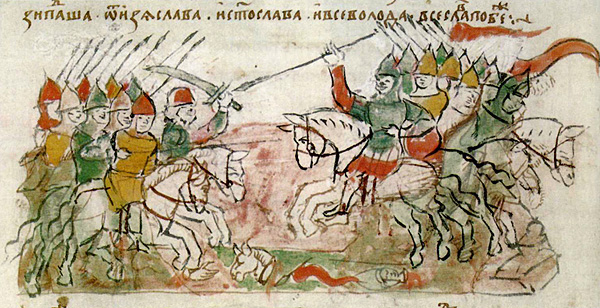 Битва на р. Немиге 3 марта 1067 г.
Радзивилловская летопись.
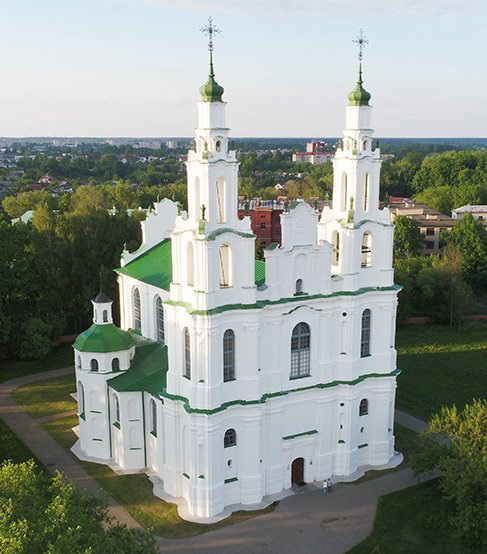 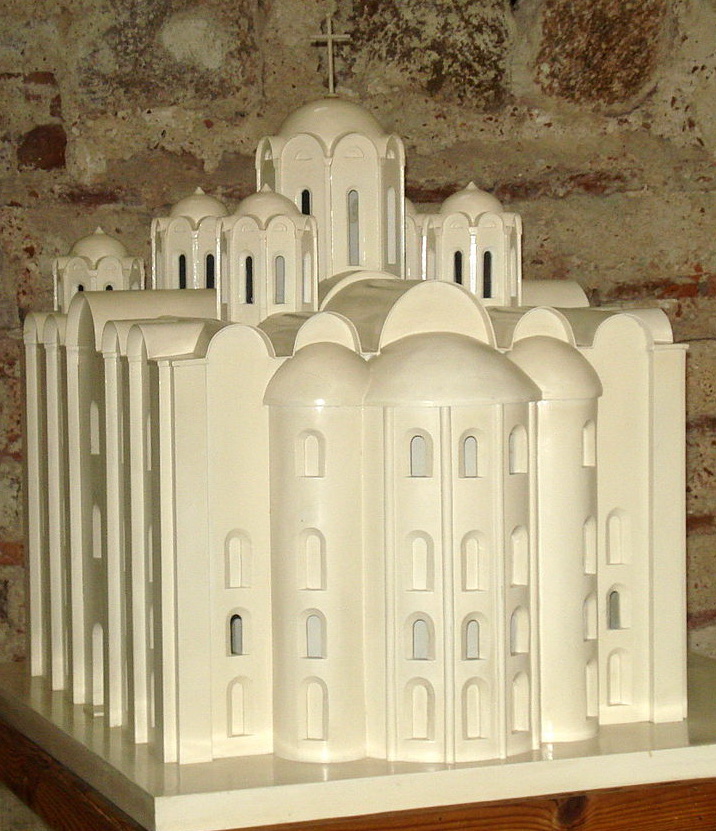 Софийский собор в Полоцке ХI в. Макет реконструкции.
Софийский собор в Полоцке. Современный вид.
Раздробленность Полоцкой земли – распад на мелкие княжества - волости.
В Полоцке существовал княжеско-вечевой строй. В XII в. в Полоцке усиливалось влияние вече, а княжеская власть ослабевала.

Временное подчинение Полоцка Киеву при Мстиславе Владимировиче (1125–1132).
1127 г. – поход в Полоцкую землю.
1129 г. – высылка полоцких князей в Византию.

Противостояние крестоносцам в 1203–1216 гг. – полоцкий князь Владимир.
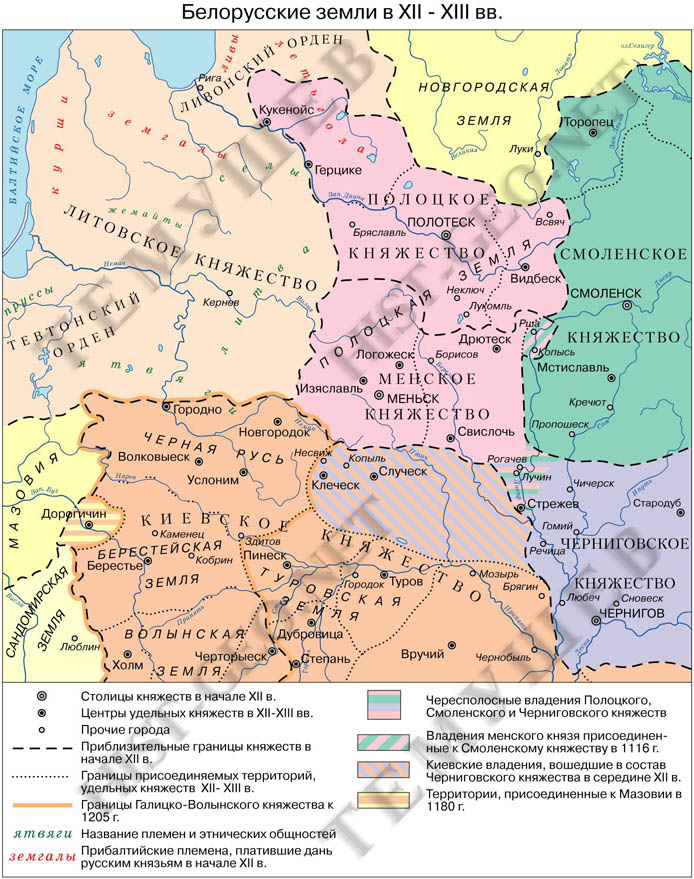 3. Создание ВКЛ. Особенности государственного 
и социально-экономического строя.
Где – Верхнее и Среднее Понёманье, Новогрудок – новый государствообразующий  центр на белорусских землях 
Когда – 1253 г.
Кто – Миндовг
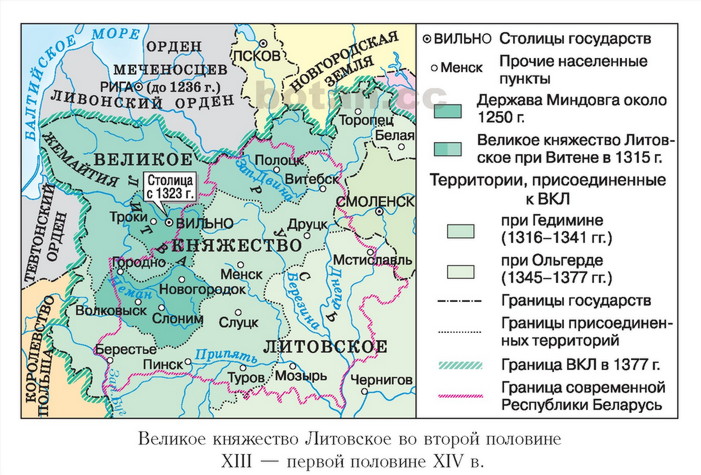 Предпосылки образования Великого Княжества Литовского:

1. Экономическое возвышение восточнославянских городов в Понёманье – Новогрудка, Слонима, Волковыска, Гродно.

2. Рост военной активности балтов – Литвы

3. Постоянные контакты балтов и славян в Понёманье

4. Рост внешней угрозы со стороны крестоносцев и монголо-татар
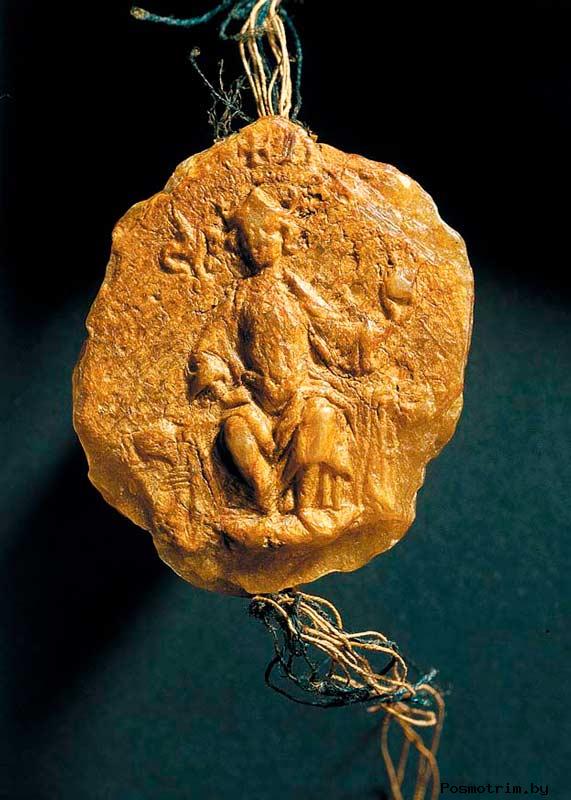 Печать Миндовга
Расширение территории ВКЛ и укрепление государства 
 
Великие князья литовские:

Витень (1295–1316)  Достиг единства государства. 
Окончательно присоединил Полоцкое княжество.

Гедимин (1316–1341) ВКЛ – один из главных центров объединения восточнославянских земель. В 1323 г. сделал столицей государства г. Вильно. Присоединение Витебского княжества и других белорусских земель. «Король литвинов и русинов».  

Ольгерд (1345–1377) ВКЛ стало одним из крупнейших государств Европы. Политика объединения восточнославянских земель в едином государстве. Разгром татарских войск в 1362 г. на реке Синие Воды. Три похода на Москву.
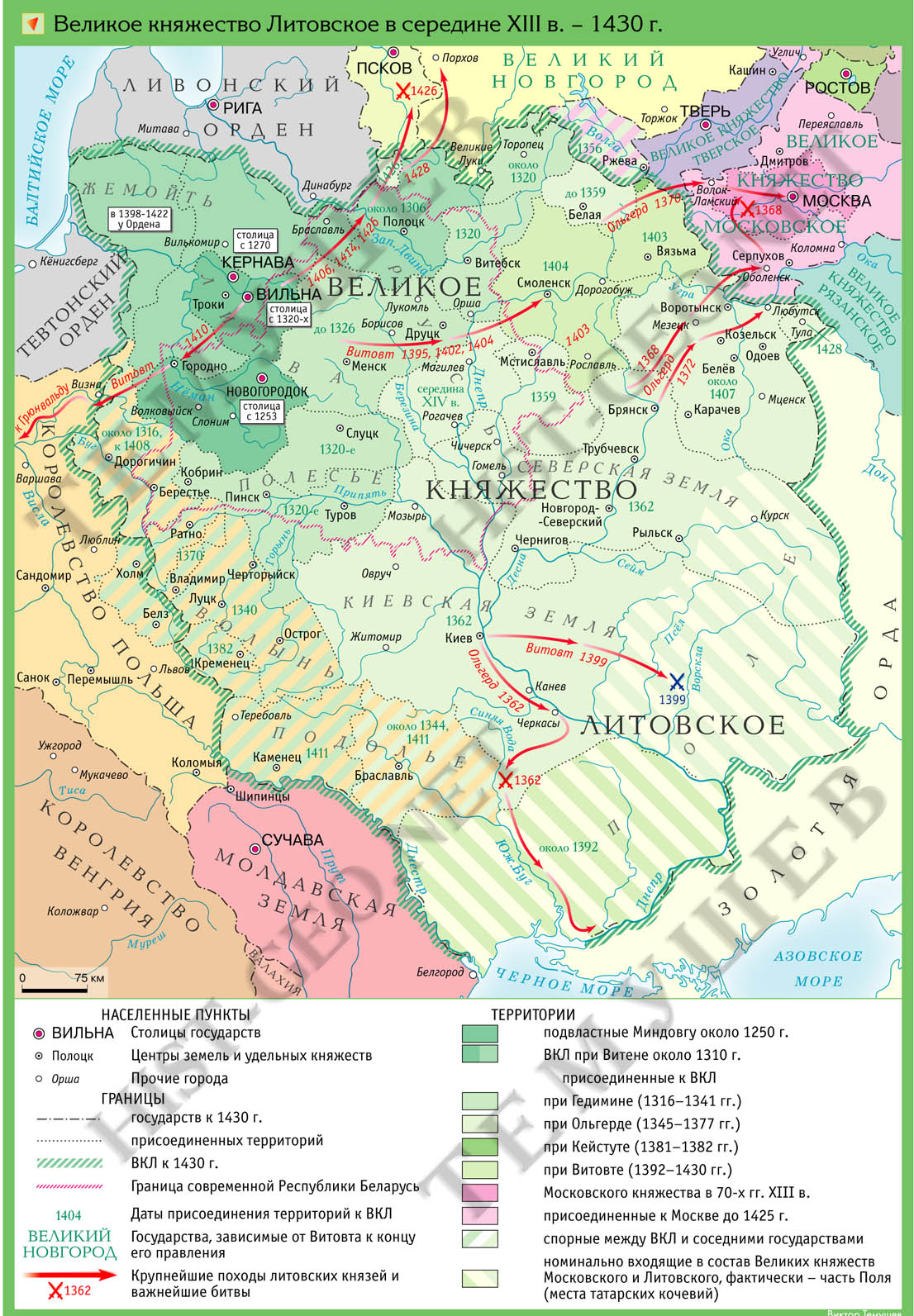 Памятник Гедимину в Лиде. Установлен в 2019 г.
Пути вхождения 
белорусских земель в ВКЛ:

1. Договоры: Полоцкое княжество, Минское княжество.
2. Брачные союзы: Витебское княжество.
3. Военные захваты: Брестчина, Мстиславское княжество.
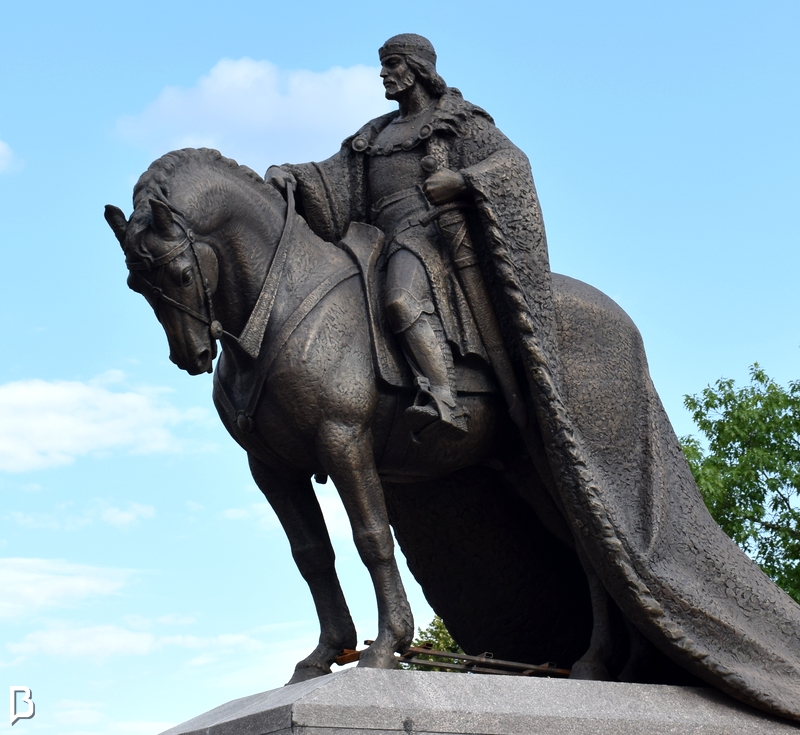 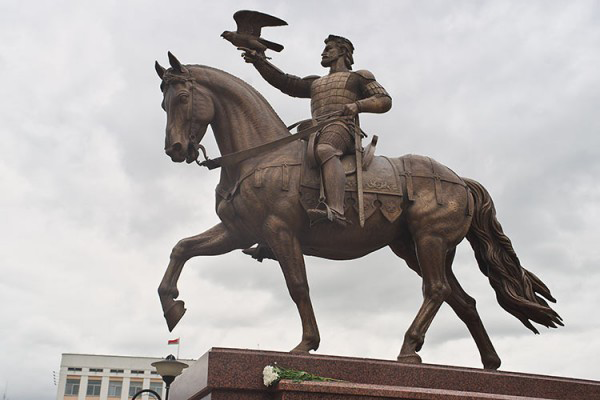 Памятник Ольгерду в Витебске. Установлен в 2014 г.
Великое Княжество Литовское, Русское и Жемойтское
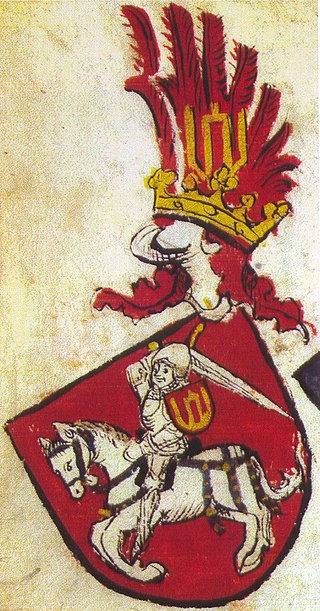 Официальное название отражает федеративный характер государства.

Этносы-основатели ВКЛ – литовцы и белорусы (“русины”), что зафиксировано в Статутах ВКЛ.

Государственный язык – старобелорусский.

Основа ВКЛ в период его возникновения и расцвета – белорусские территории и белорусское население.

ВКЛ – полиэтническое государство, история кторого принадлежит всем народам, его населявшим.
Герб ВКЛ 
в гербовнике, около 1435 г.
Сближение ВКЛ с Королевством Польским
Ягайло (1377–1392) В 1385 г. заключил Кревскую унию, принял католичество и стал польским королем под именем Владислав II.
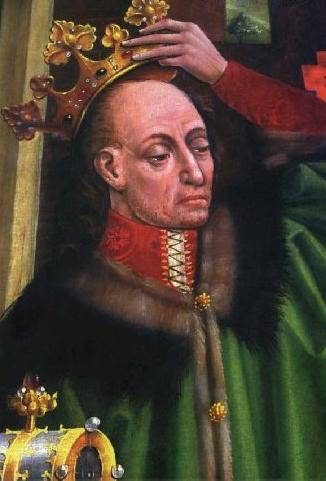 Положительные результаты:
1.  Укрепление обороноспособности обоих государств.
2. Укрепление связей с Польшей и Западной Европой.
Отрицательные итоги:
1. Угроза присоединения ВКЛ к Польше. 
2. Ухудшение положения православного населения.
Коронация Ягайло. Фрагмент алтаря кафедрального костела в Кракове. Конец XV в.
Витовт (1392–1430) Восстановил самостоятельность ВКЛ. В 1410 г. совместно с Ягайло одержал победу над Тевтонским орденом в Грюнвальдской битве. В период его княжения ВКЛ достигло своего наибольшего могущества и превратилось в самое крупное государство в Европе. Попытка получения королевской короны.
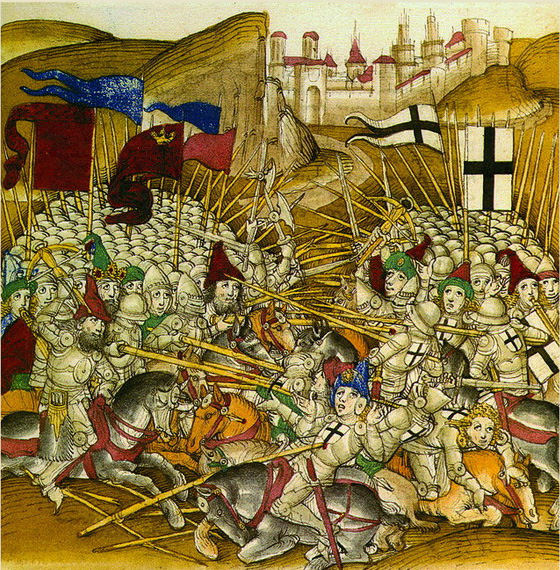 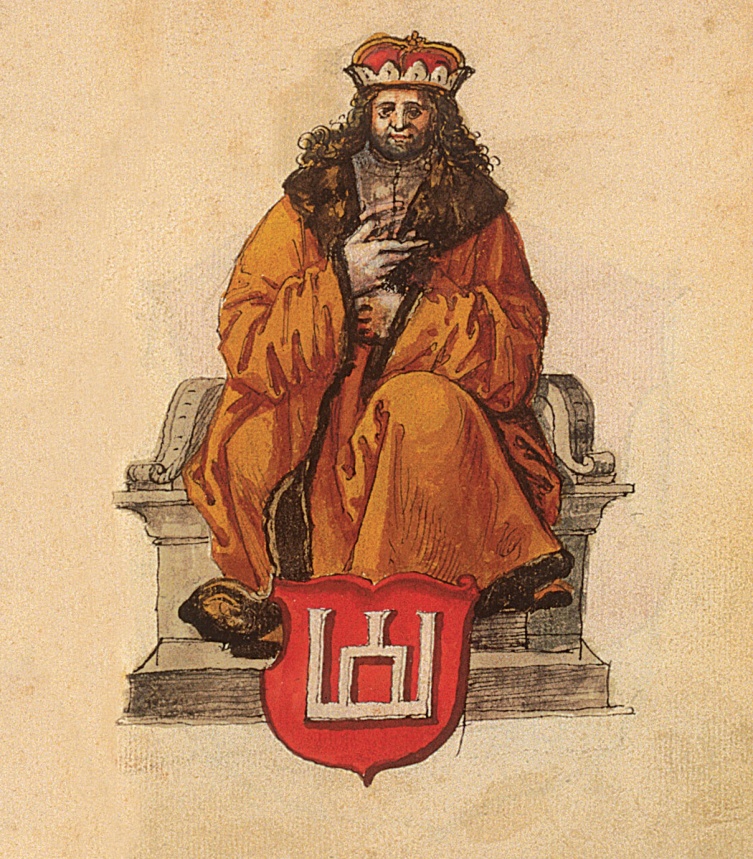 Витовт. 
Неизвестный художник 1555 г.
Грюнвальдская битва. Миниатюра XV в.
4. Образование Речи Посполитой. Кризис и три раздела государства.
Люблинская уния от 1 июля 1569 г. - образование Речи Посполитой.
Главная предпосылка - тесные государственно-политические, экономические и культурные 
отношения между ВКЛ и Королевством Польским 
со времен Кревской унии 1385 г.
Причины:
1. Внешнеполитческая. Тяжелое положение ВКЛ в Ливонской войне (1558–1583 гг.).
2. Внутриполитическая. 
Шляхта ВКЛ поддержала идею объединения с Польшей, чтобы получить те же права, которые имела польская шляхта.
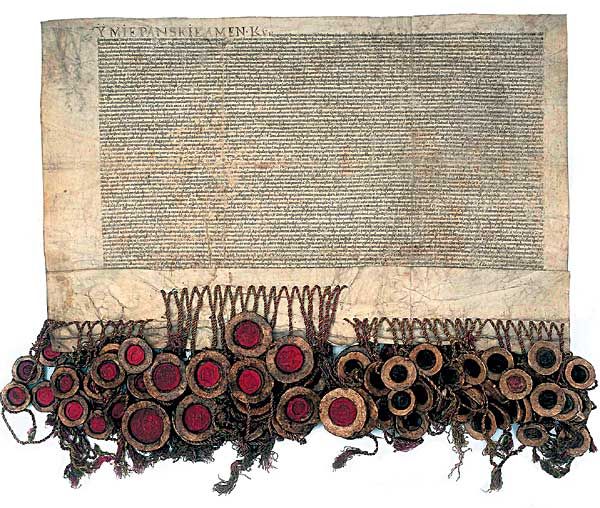 Акт Люблинской унии.
Государственный строй Речи Посполитой
Общие для Польши и ВКЛ:
1. монарх выборный
2. сейм – высший орган власти 
3.  внешняя политика
Отдельные 
для Польши и ВКЛ:

1. аппарат управления
2. войско
3. казна
4. законодательство
5. судебная система
6. официальный язык
7. государственная печать


Речь Посполитая – федеративное государство, шляхетская демократия
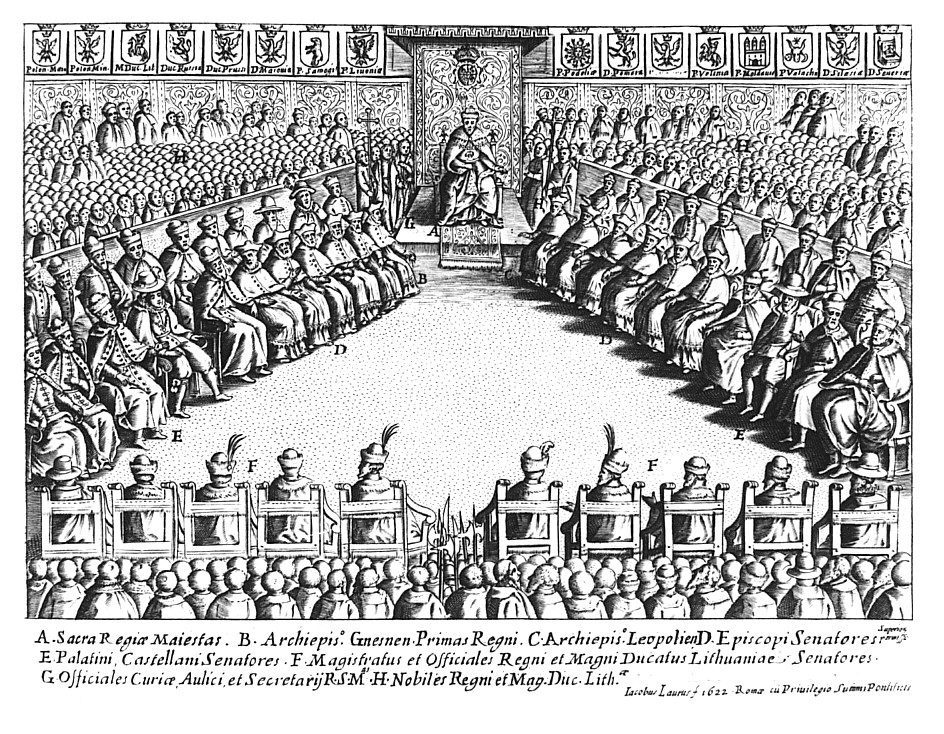 Вальный сейм. Гравюра. 1622 г.
Сохранение самостоятельности ВКЛ
Статут ВКЛ 1588 г.
Этот свод законов был подготовлен под руководством канцлера ВКЛ Остафия Воловича и подканцлера ВКЛ Льва Сапеги.
 -III Статут ВКЛ игнорировал акт
 Люблинской унии, закреплял независимость Княжества. 
 Он запрещал назначать на государственные должности и наделять землей «чужеземцев и заграничников», в том числе поляков, сохранял обособленность государства. 
 Статут определял государственный статус старобелорусского языка. 
Лев Сапега с гордостью писал: «Не чужой якой моваю, але сваёю уласнай правы пісаныя маем».
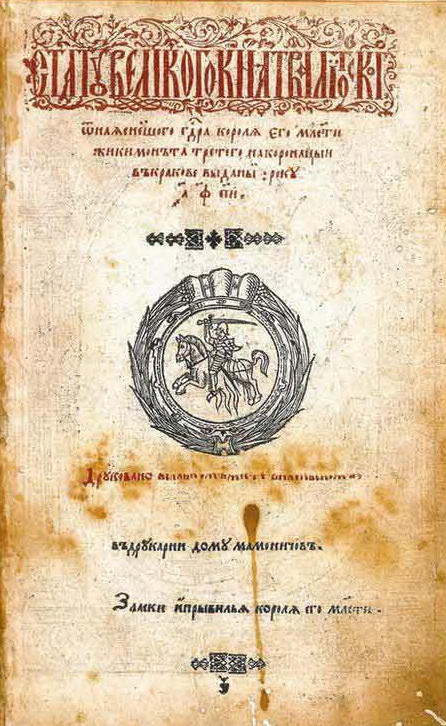 Первый лист 
Статута ВКЛ 1588 г.
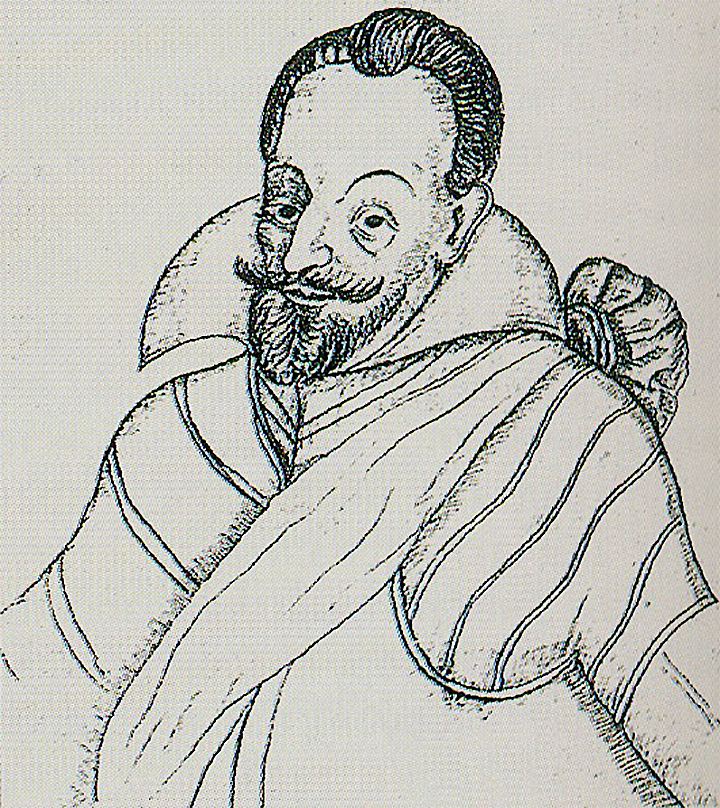 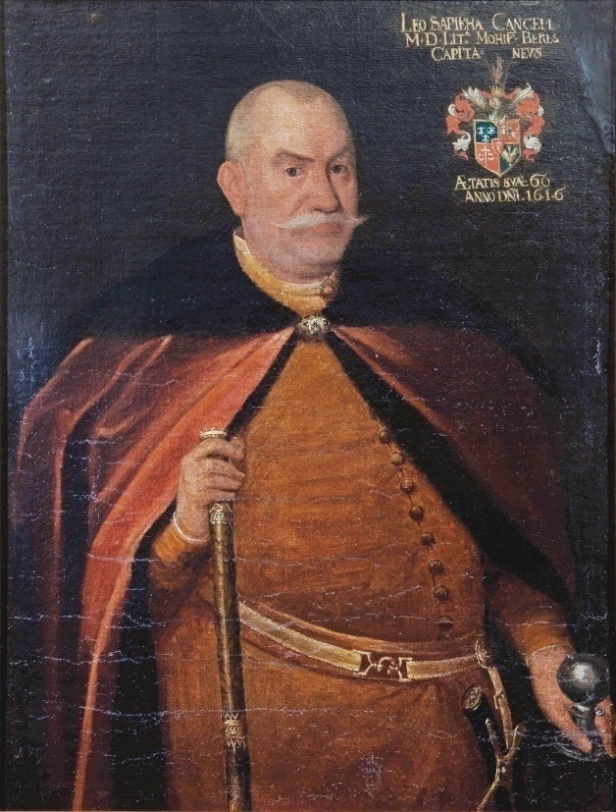 Остафий Волович (1529 – 1587) – канцлер ВКЛ с 1579 г.
Лев Сапега (1557–1633) – канцлер ВКЛ с 1589  г.
Речь Посполитая стала единственной в Европе страной с шляхетской демократией.
«Золотые шляхетские вольности» – основа государственного строя Речи Посполитой: равенство шляхты перед законом; право на свободное избрание короля; освобождение шляхты от налогов; 
 право на конфедерацию (политический союз) и рокош (вооруженное выступление против короля); право каждого шляхтича на свободу голоса; неприкосновенность личности шляхтича и его имения.
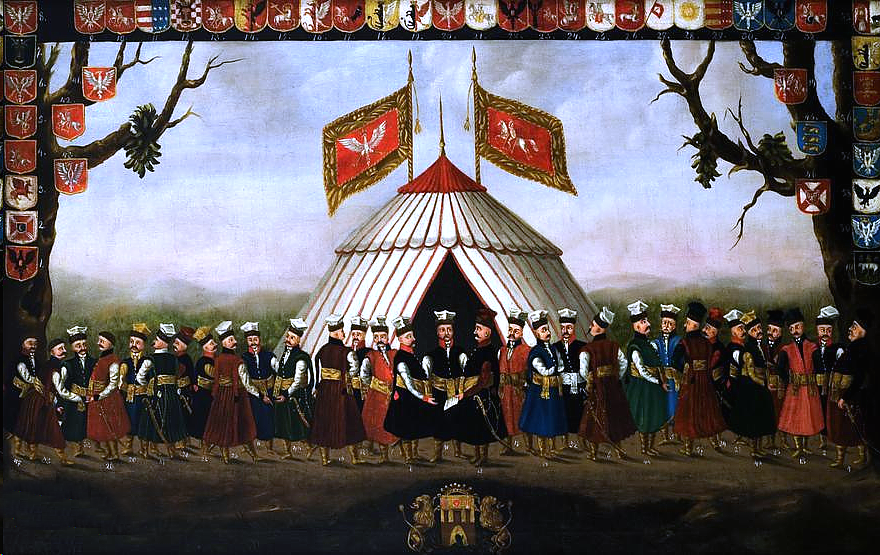 Шляхта Речи Посполитой в XVIII в.
Политический кризис Речи Посполитой
Предпосылки:
1. Право «либерум вето»   2. Выборы короля   3. Шляхетские вольности
Северная война (1700–1721) ослабила центральную власть и усилила влияние магнатских группировок в государстве. 
Борьба магнатов за власть привела к политическому кризису в стране. 
Во внутренние дела Речи Посполитой начали вмешиваться иностранные государства. 
Постепенно решающую роль в политике Речи Посполитой стала играть Россия.
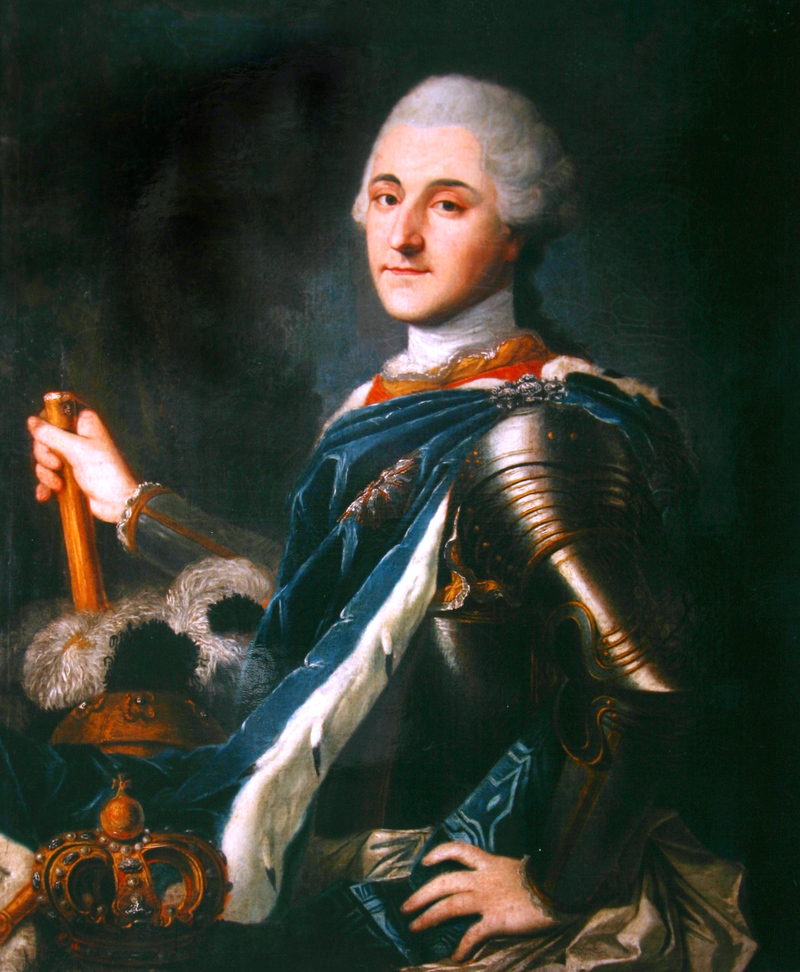 Станислав Август Понятовский – последний король польский и великий князь литовский (1764–1795). Понимал невозможность проведения реформ без согласия России.
Разделы Речи Посполитой – 1772 г, 1793 г., 1795 г. 
Вхождение белорусских земель в состав Российской империи
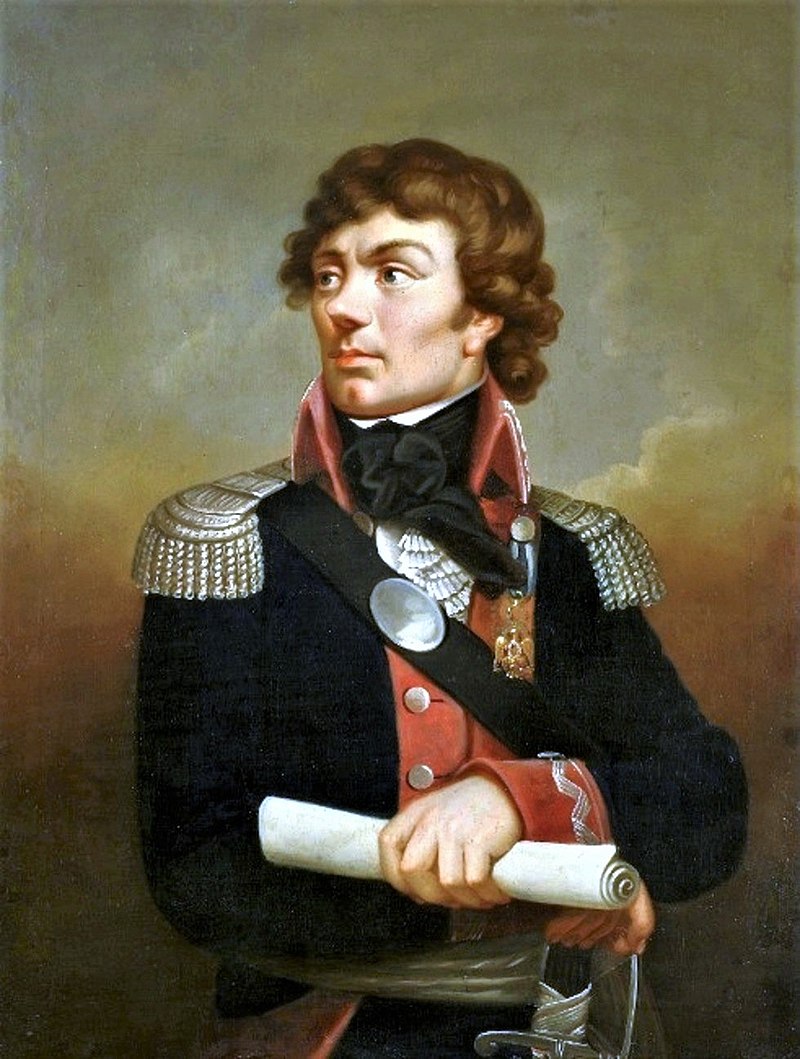 1768 г. – сейм: 1. уравнял в правах диссидентов с католиками, 2. утвердил «кардинальные права»: либерум вето, выборность короля, право на конфедерации, монополия шляхты на землю и крестьян.
Поражение Барской конфедерации
1772 г. – первый раздел

Принятие Конституции 3 мая 1791 г. 
1792 г. – победа Тарговицкой конфедерации
1793 г. – второй раздел
1794 г. –  поражение восстания под руководством  Т. Костюшко
1795 г. – третий раздел РП
Тадеуш Костюшко. Портрет К. Г. Швайкарта, ок. 1802.
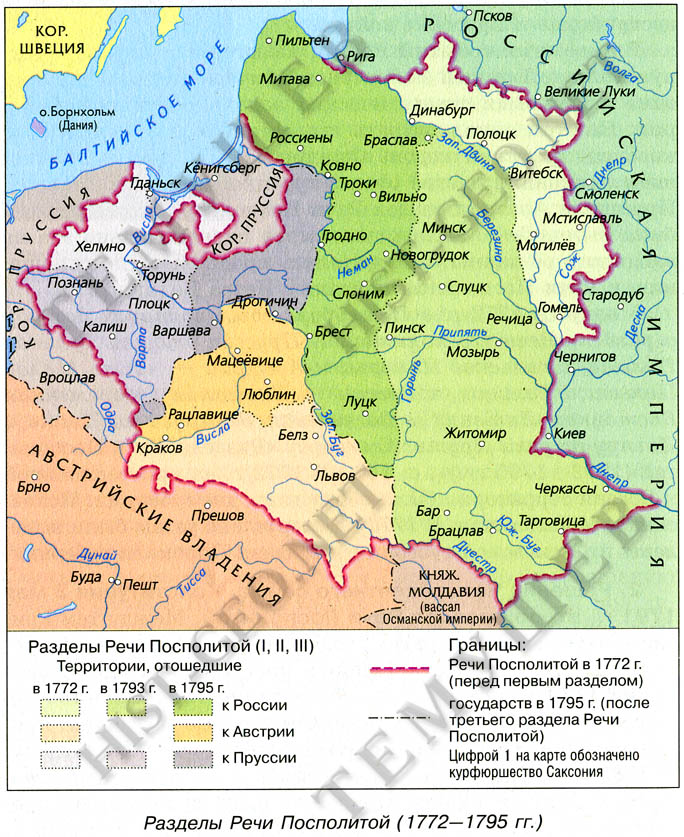